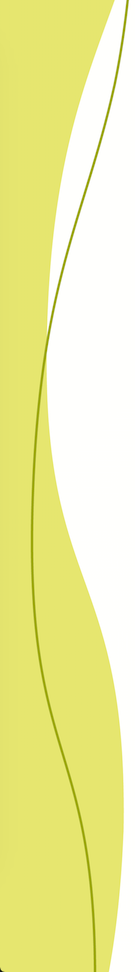 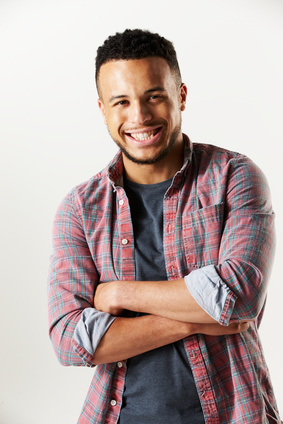 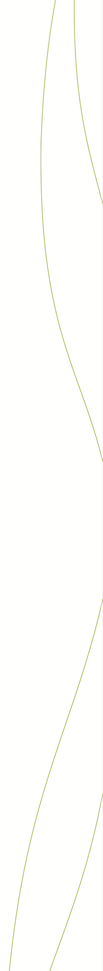 Vincent MACINTOCH
12 Street Name, Madrid
name@mail.com
000 111 333
http://:mi-pagina-web.com
Título del puesto
Habilidad – Habilidad – Habilidad